Café food and drink items
Click the sound file, then ask pupils to guess which picture will appear, before you click the action button.
Una bolsa de patatas fritas
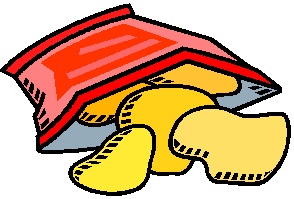 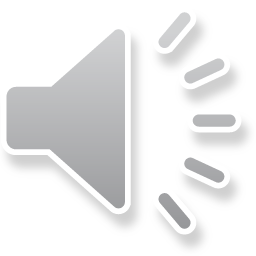 Una ración de patatas fritas
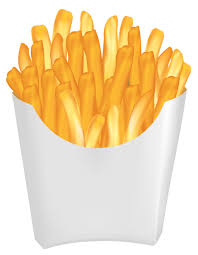 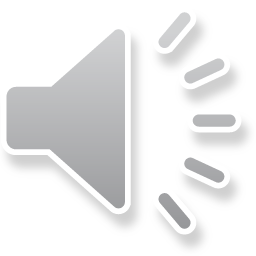 Una taza de té sin leche
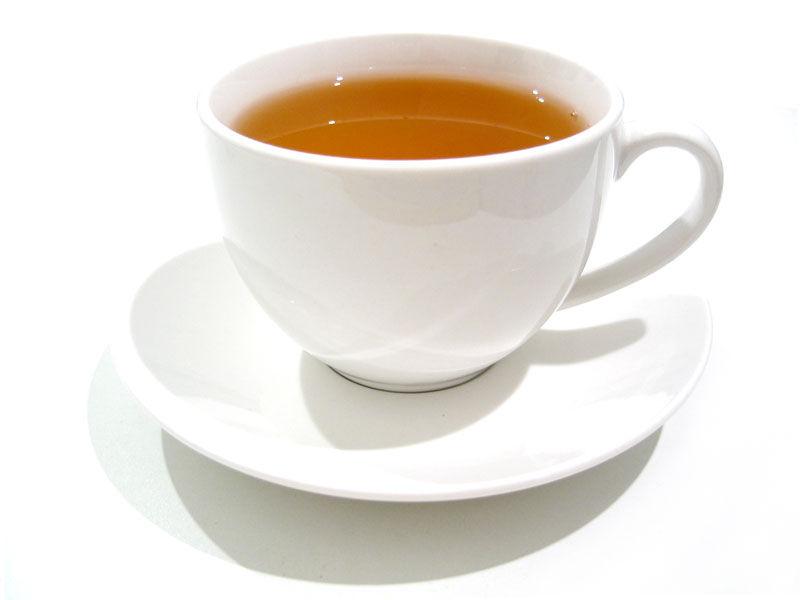 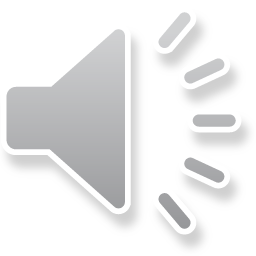 Una taza de chocolate caliente
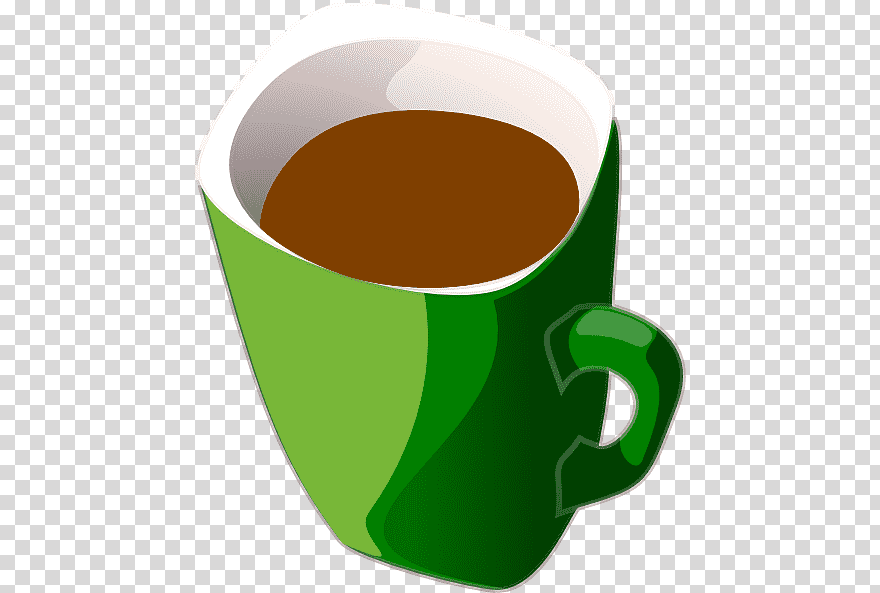 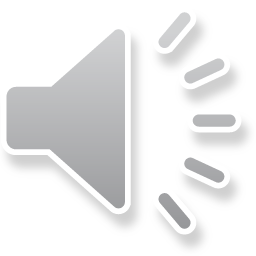 Un vaso de limonada
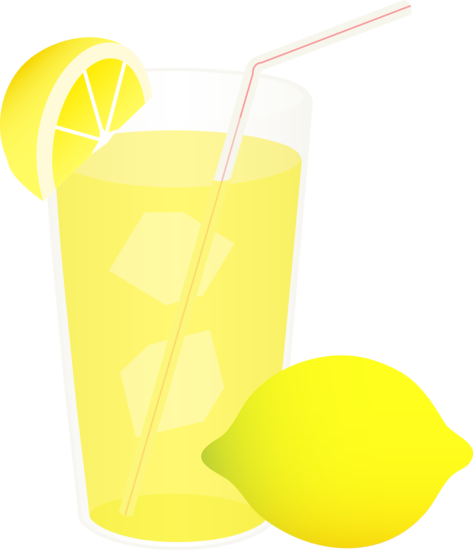 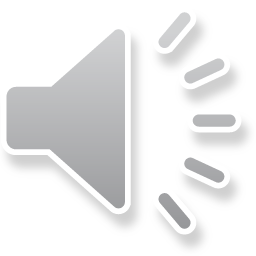 Un vaso de coca cola
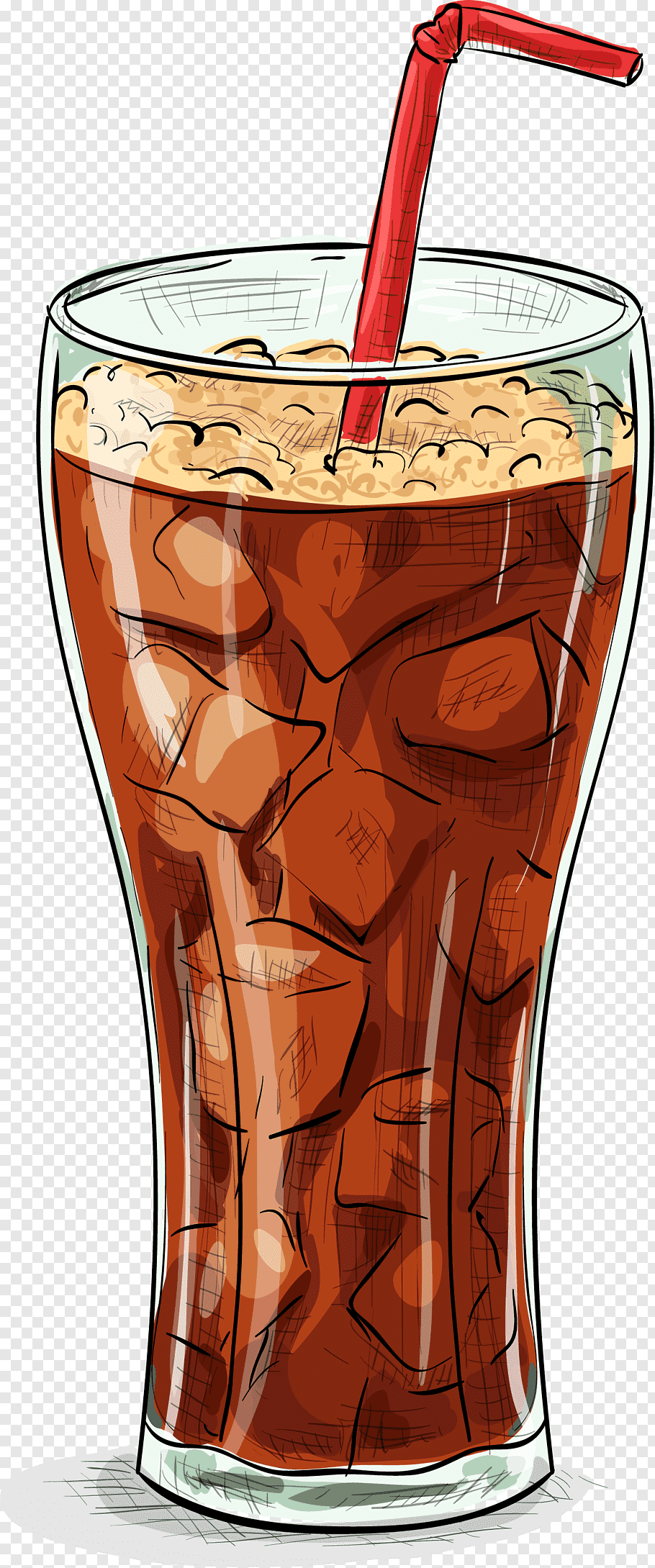 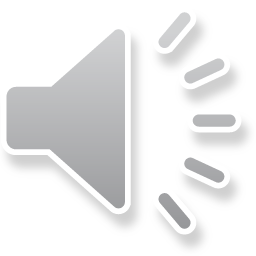 Un café con leche
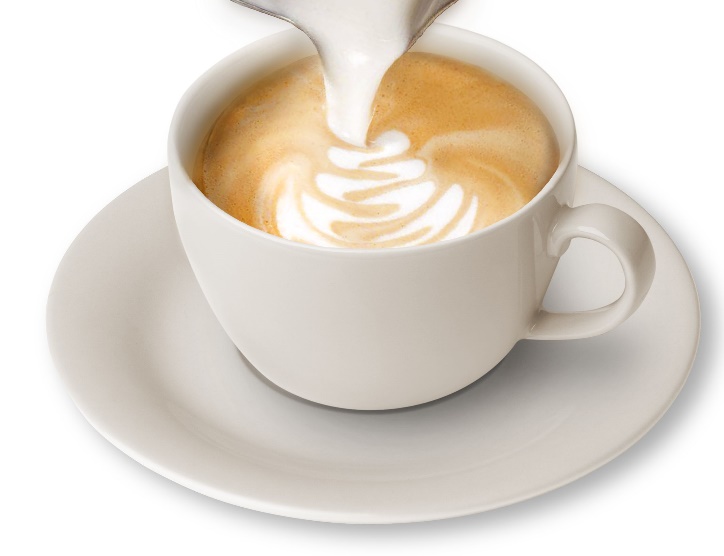 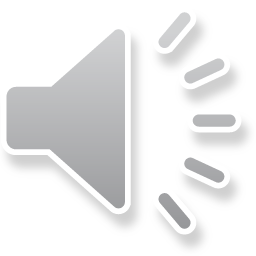 Un agua mineral
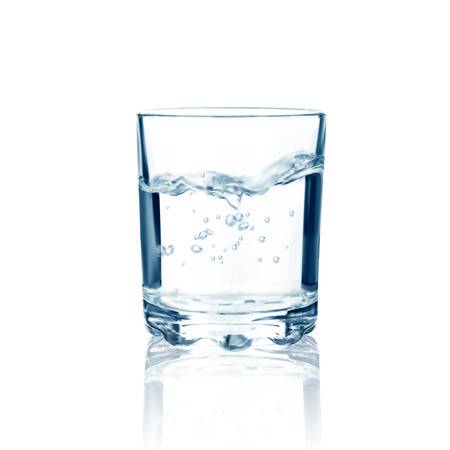 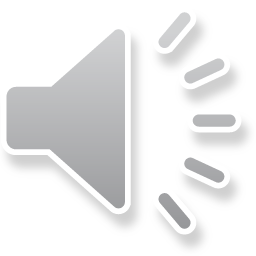 un helado de chocolate
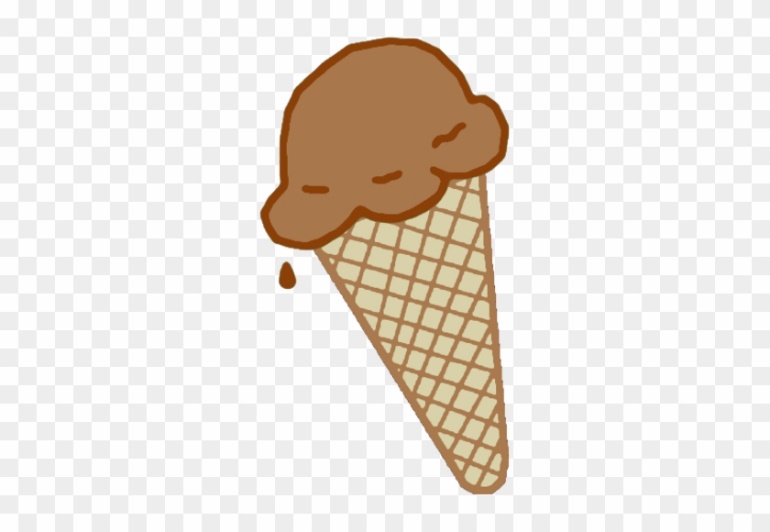 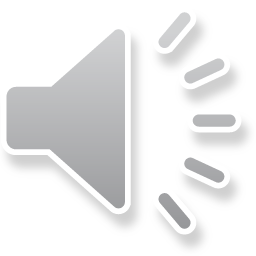 un helado de vainilla
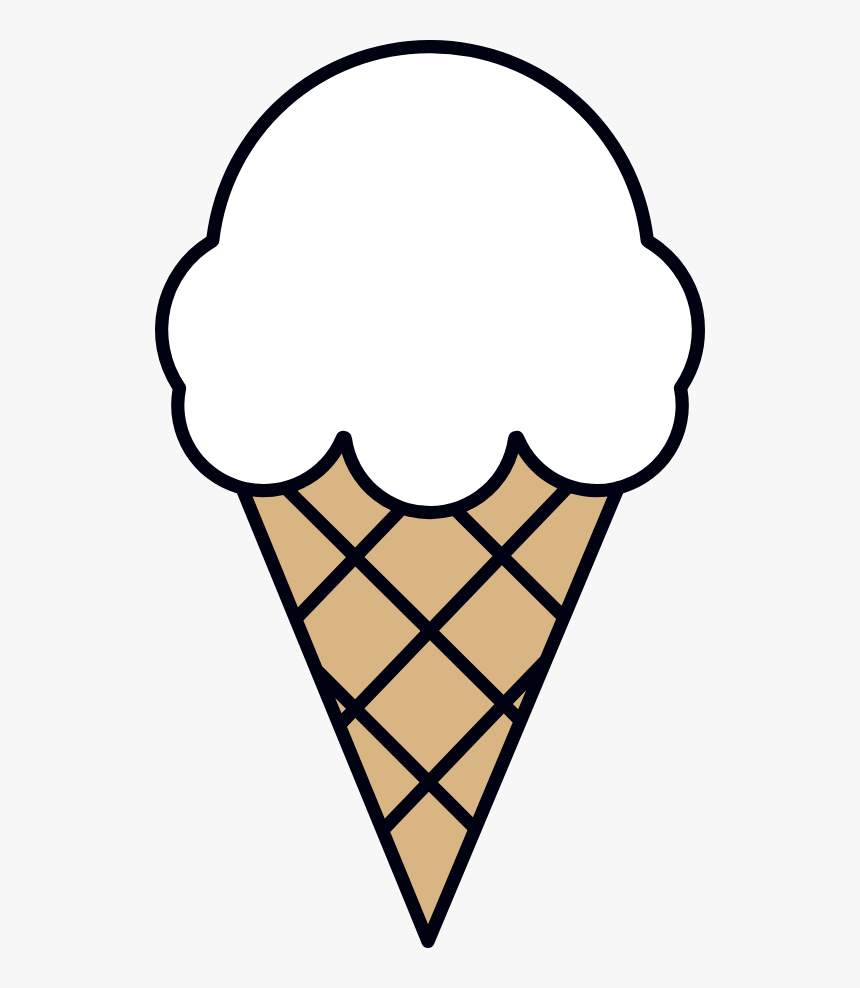 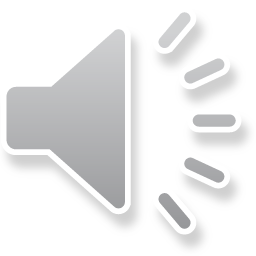 un helado de fresa
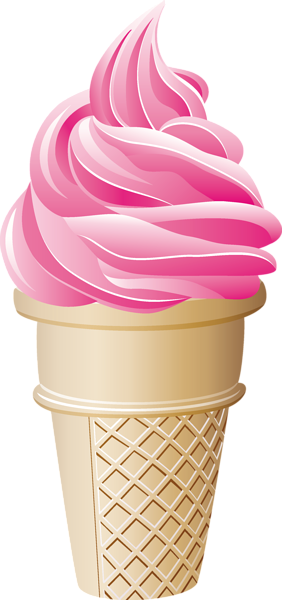 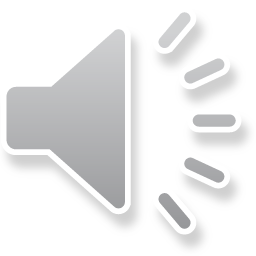 un bocadillo de queso
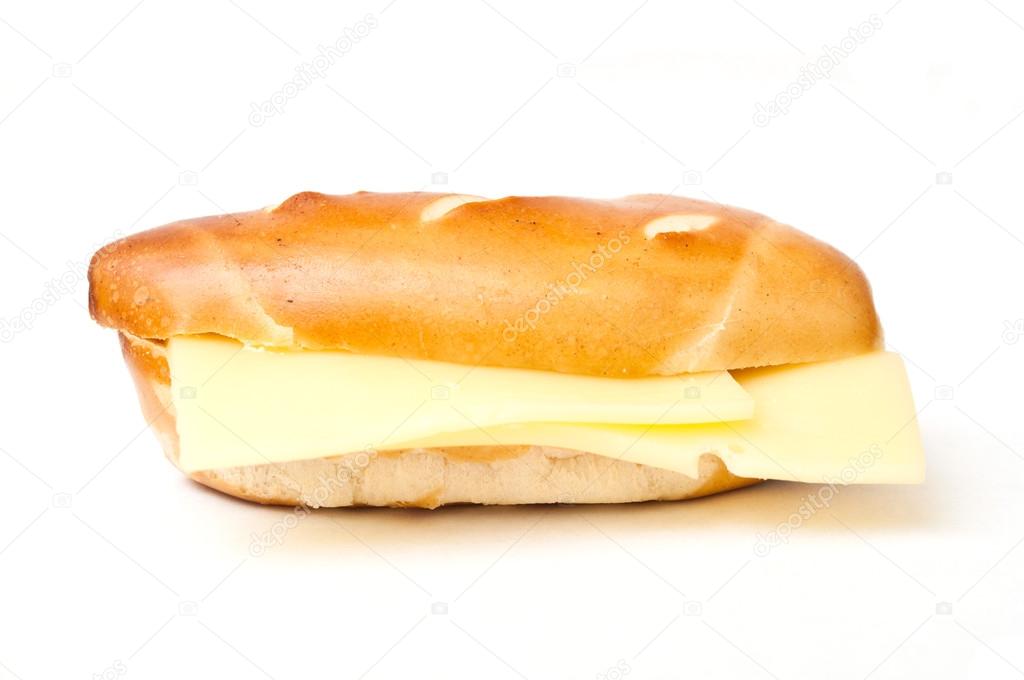 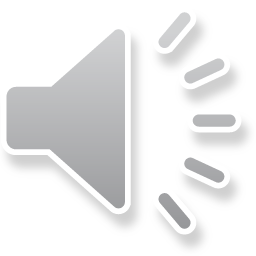 Un zumo de naranja
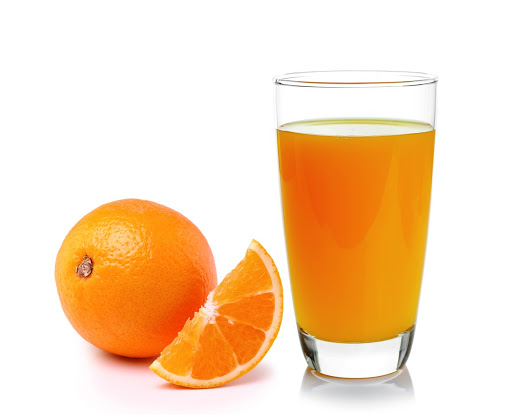 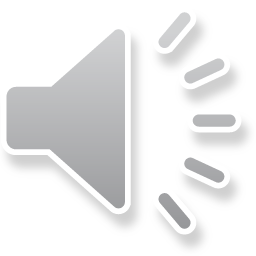